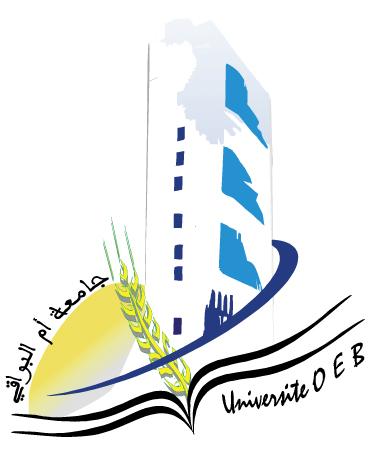 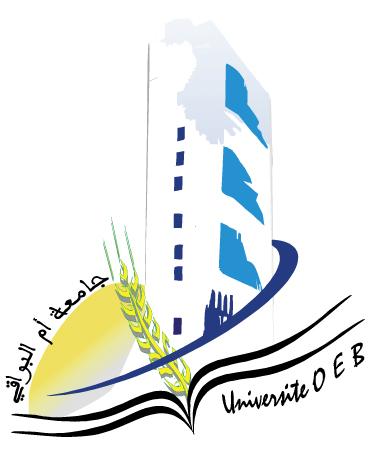 Larbi Ben M’hidi University
Faculty of Exact Sciences, Natural Sciences and Life Sciences
Department of Mathematics and Computer Science
Physics 1
Mechanics of the material point
Dr. Souheyla Gagui
souheyla.gagui@univ-oeb.dz
1
Online courses
Mechanics of the material point
Chapter 1: Kinematics of a material point
Movement characteristics
Rectilinear motion
Motion in a Plane
Movement in space
2
Online courses
Motion in a Plane (2D)
Study of movement in polar coordinates
Mobile position
The position of the mobile in Cartesian coordinates (𝑥, 𝑦) is defined by :
3
Y
Position vector in Cartesian coordinates (𝑥, 𝑦)
Trajectory
M
r:  is the distance from the origin O to the point M.
r=f(t)
y
X
x
Figure 1: Position vector
Unit vectors
4
Y
and
Expression of  Unit vectors
Trajectory
M
X
5
6
Y
Trajectory
M
y
X
x
7
8
Online courses
Expression of  velocity
In Cartesian coordinates:
In polar coordinates
We have :
and
with
9
10
Online courses
In polar coordinates
Magnitude of the Velocity Vector
11
Y
M
X
Trajectory
12
Online courses
Expression of Acceleration
In polar coordinates
In Cartesian coordinates:
We have :
13
Acceleration Vector in Polar Coordinates
Magnitude of the acceleration Vector
14
Online courses
Special Cases 1: Circular Motion (Motion in a Plane (2D)
y
r=R=C
We have
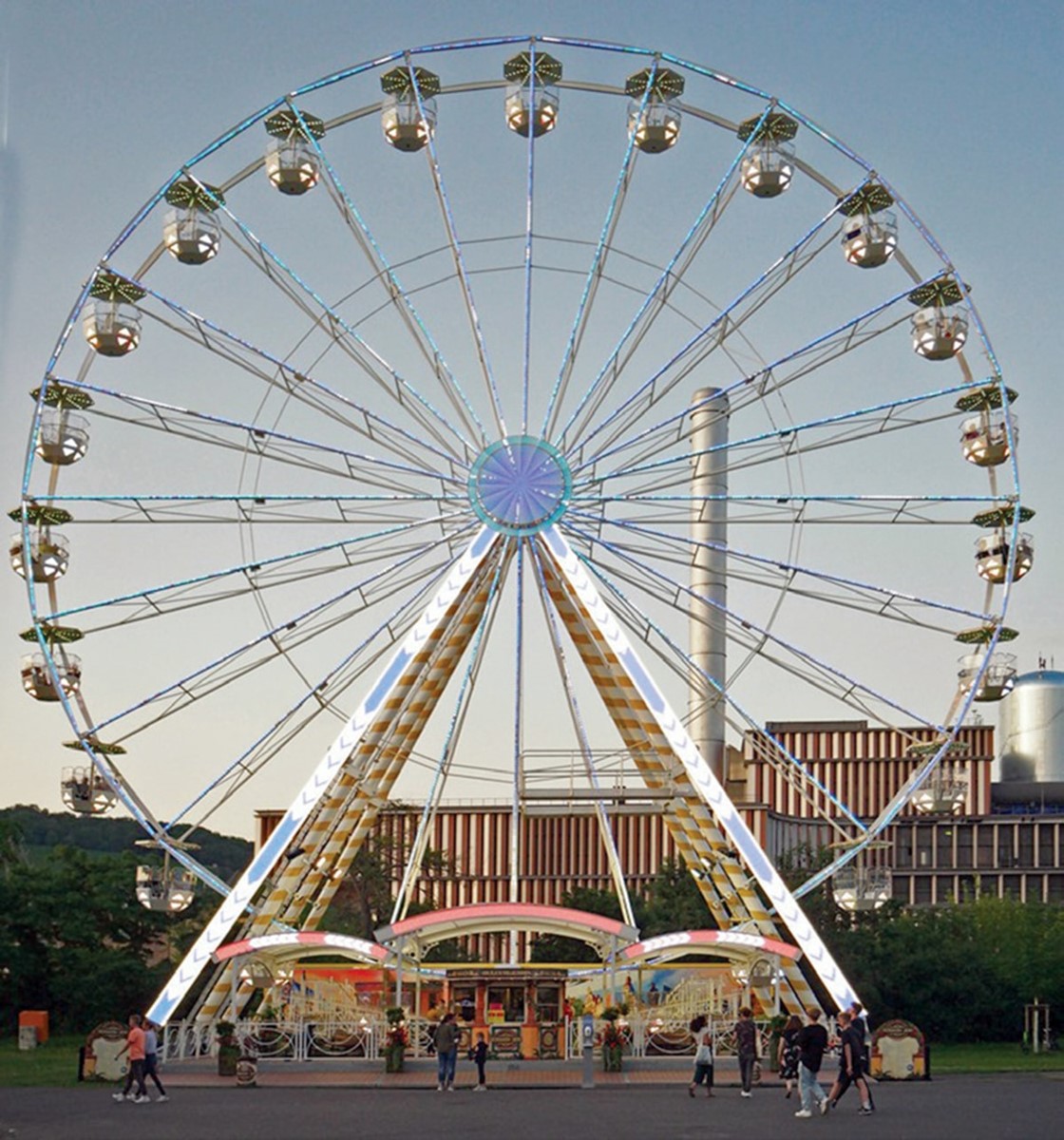 M
The velocity vector is therefore:
0
O
x
The velocity vector in Circular Motion
And the expression for the acceleration vector is:
0
0
15
Acceleration vector in Circular Motion
16
Online courses
Another special case, uniform circular motion
the uniform circular motion is characterized by the constant velocity (constant in module V=C) while its direction continuously changes.
We have
and
module
For acceleration :
0
We have
module
17
Online courses
Normal and Tangential Components of Velocity and Acceleration 
in the Frenet Frame
In the study of motion along a curved path, the Frenet frame provides a systematic way to analyze the motion by breaking down velocity and acceleration into tangential and normal components.
The Frenet frame consists of two orthogonal unit vectors:
Tangent vector (T): in the direction of motion.
Normal vector (N): in towards the center of curvature.
18
Online courses
T
N
M
Velocity and acceleration in the Frenet frame
19
Online courses